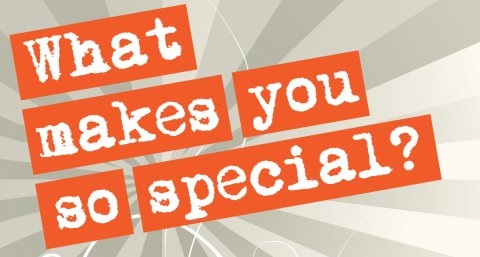 The Quest to Understand Why Some Novae Emit Gamma-Rays
Laura Chomiuk, Michigan State University
In Collaboration with:
Tommy Nelson (Minnesota)
Mike Bode (Liverpool John Moores)
Stewart Eyres (Lancashire)
Miriam Krauss (NRAO)
Amy Mioduszewski (NRAO)
Koji Mukai (UMBC/Goddard)
Ulisse Munari (Padova)
Tim O’Brien (Jodrell Bank)
Valerio Ribeiro (U Cape Town)
Nirupam Roy (NRAO)
Michael Rupen (NRAO)
Jeno Sokoloski (Columbia)
Jennifer Weston (Columbia)
Bob Williams (STScI)
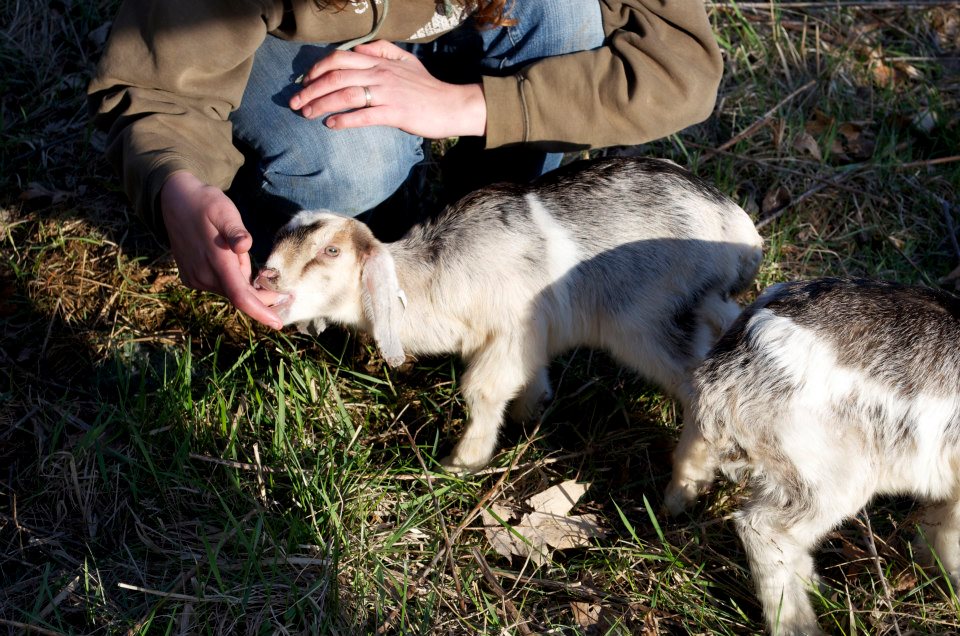 Outline
An Introduction to Novae and their Radio Emission


V407 Cyg: The first gamma-ray nova (2010)

Sco 2012 & Mon 2012: The perplexing cast of characters from last summer
An Introduction to Novae
Why novae?
Nearby, common, bright
Wonderful laboratories for accretion, thermonuclear, and mass ejection processes
Potential progenitors of Type Ia supernovae
[Speaker Notes: a TNR on a WD]
Accreting White Dwarf:
White Dwarf
(He, CO, or ONe)
H-rich material transferred
Companion Star
(main-sequence,     sub-giant, or giant)
H-rich “skin”
Occasional Nova Explosions:
Nuclear-burning “skin”
White Dwarf
(He, CO, or ONe)
Companion Star
(main-sequence,     sub-giant, or giant)
Puffed-up and Expanding     H-rich envelope
Occasional Nova Explosions:
Nuclear-burning “skin”
Some Nova Facts:
 10-7-10-3 M ejected
 At 400-5,000 km/s
 1044-1046 erg 
 ~35 novae/yr in Milky Way
White Dwarf
(He, CO, or ONe)
Puffed-up and Expanding     H-rich envelope
After a nova, H-rich skin gradually  re-accretes:
White Dwarf
(He, CO, or ONe)
H-rich material transferred
Nova recurrence times span   ~10-108 years.
Governed by MWD and accretion rate.
H-rich “skin”
A Nova Light Curve...in the Radio
V1974 Cyg
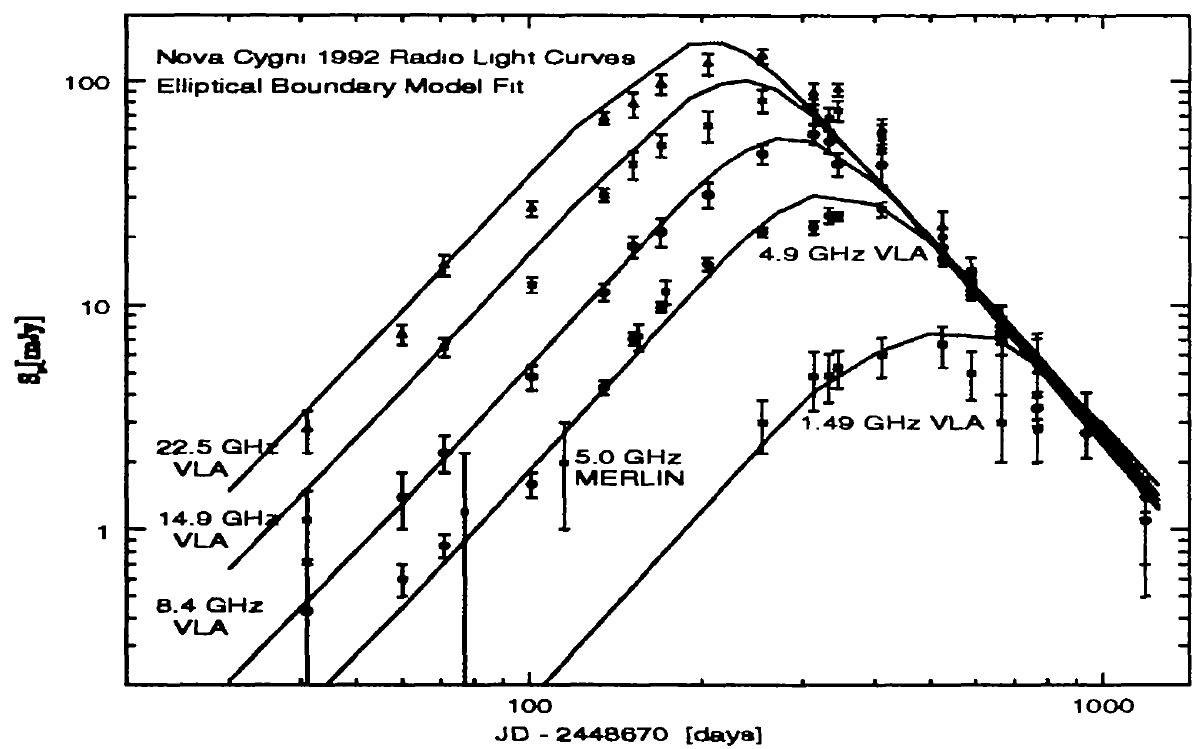 Sν (mJy)
Time Since Outburst (Days)
Hjellming 1996
A Simple Picture for Radio   					Emission from Novae
- thermal free-free emission
 ρ  ~ r-2
 homologous expansion
 spherical
- Te constant
Phase 1: Optically Thick
Photosphere at
5 GHz and 25 GHz
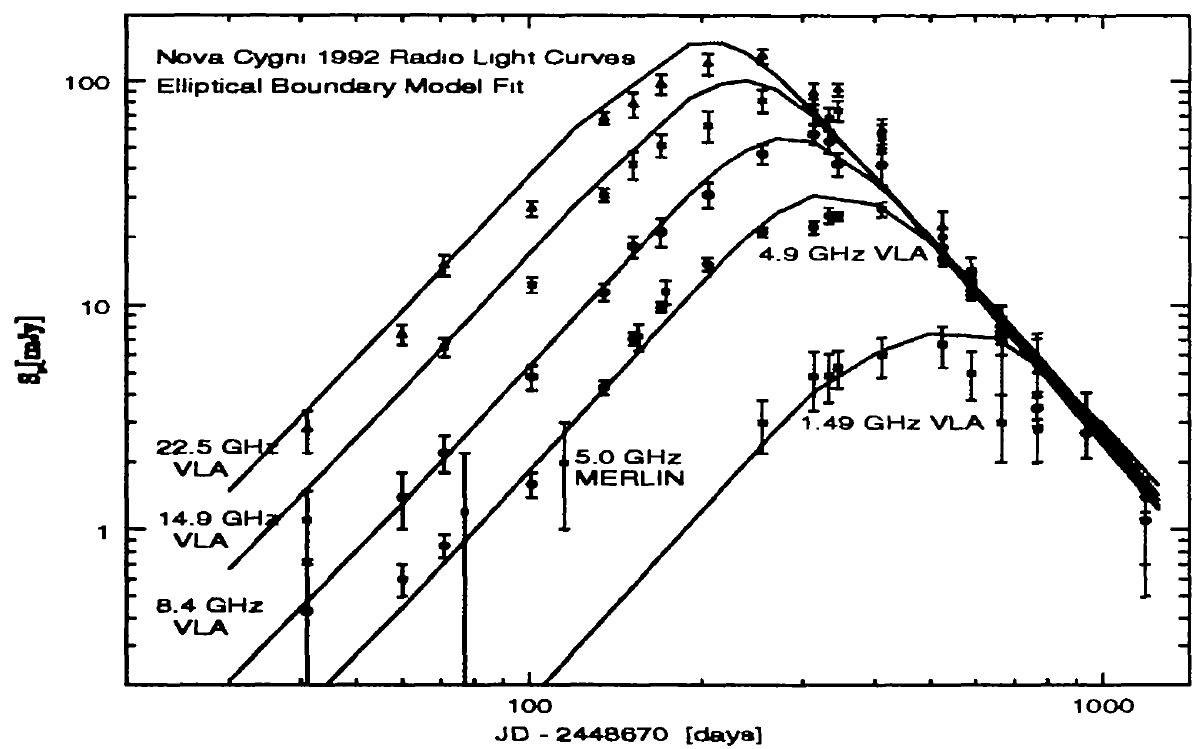 Sν (mJy)
Time Since Outburst
Radio light curves give radial density profiles of ejecta
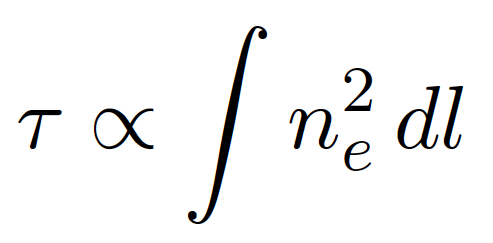 optical depth
emission measure
Phase 2: Receding Photospheres
Photosphere at
5 GHz
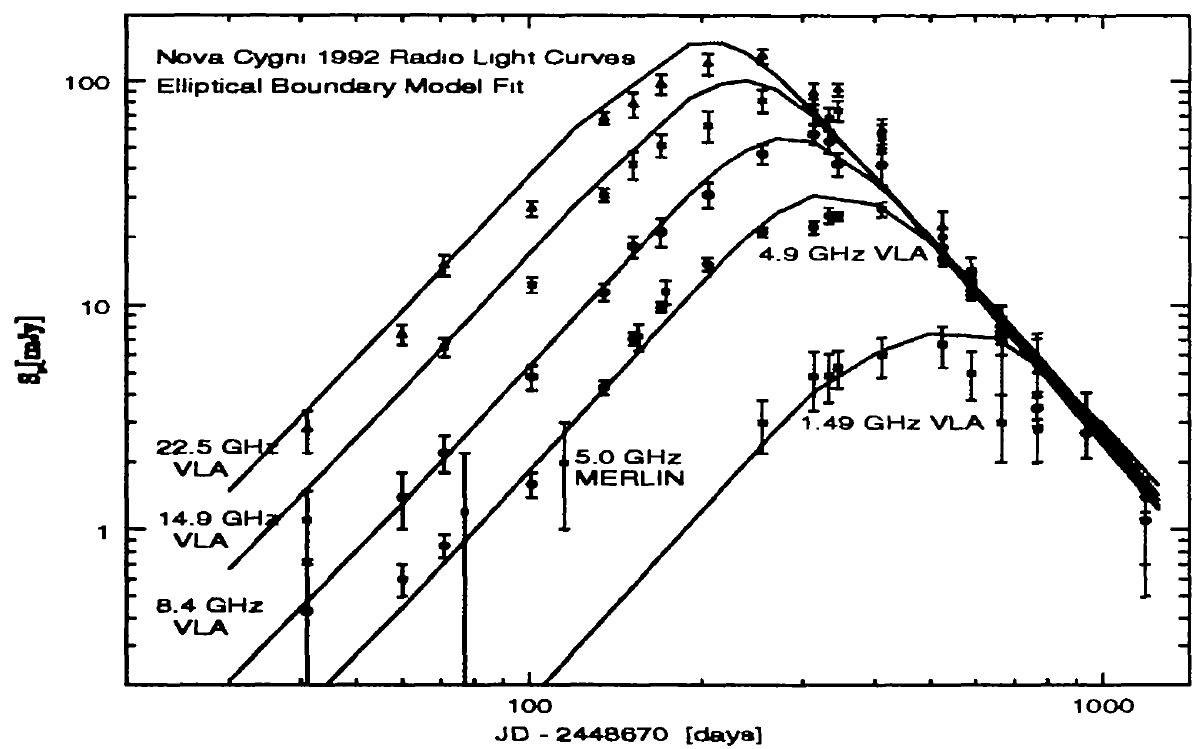 25 GHz
Sν (mJy)
Time Since Outburst
Phase 3: Optically Thin
No Photospheres
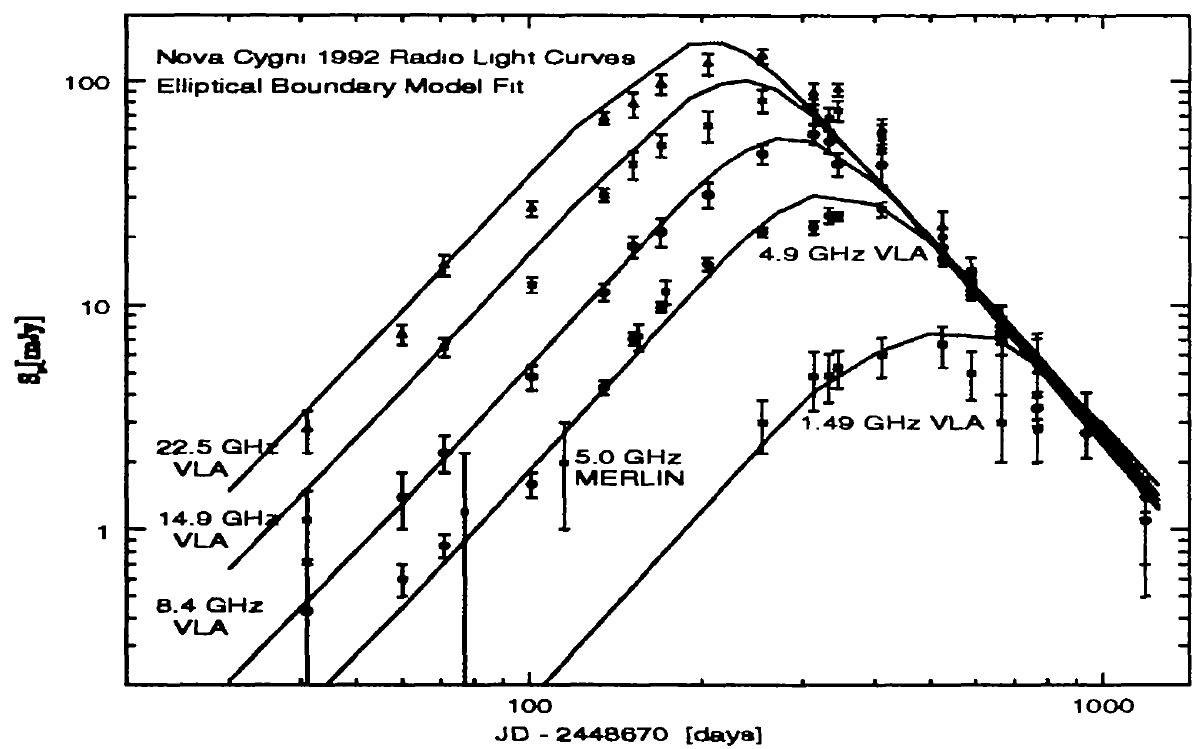 Sν (mJy)
Time Since Outburst
Radio light curves give radial density profiles of ejecta
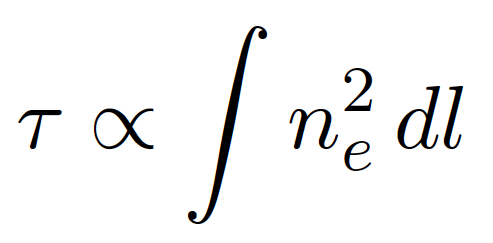 ne2(r)
Integrate ne(r) to give total Mej
V407 Cyg: 
The first gamma-ray nova
V407 Cyg: A WD + Mira Giant Symbiotic Binary
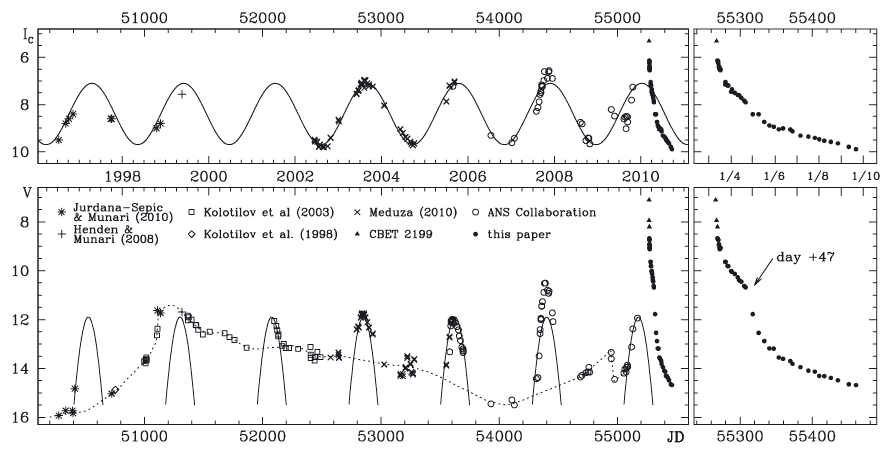 Munari et al. (2011)
V407 Cyg’s 2010 Nova Outburst
Thermonuclear runaway on white dwarf expels material at ~3,000 km/s
 First nova ever detected in gamma rays!
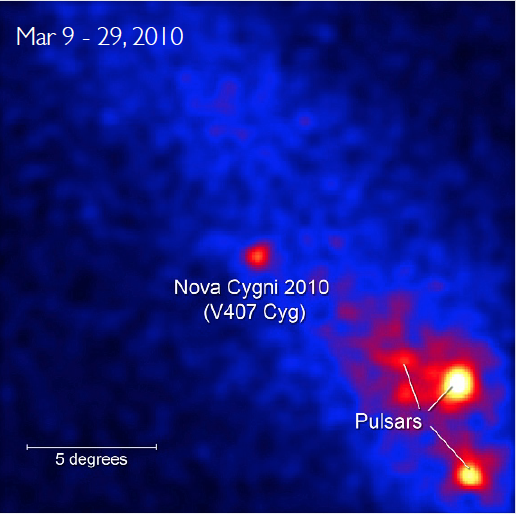 Fermi LAT
NASA/DOE/Fermi LAT collaboration
Interaction between nova and circumbinary material seen on all scales, at all wavelengths.
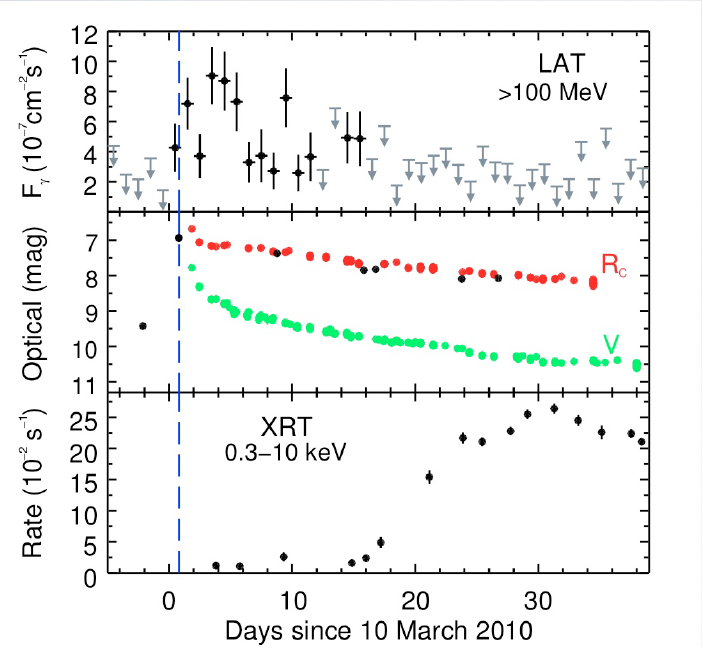 Gamma Ray:
1013-1014 cm
X-ray:
1014-1015 cm
Abdo et al. (2010)
Radio: 
1015-1016 cm
Particle acceleration at early times produces gamma-ray emission.
Interaction between nova and circumbinary material seen on all scales, at all wavelengths.
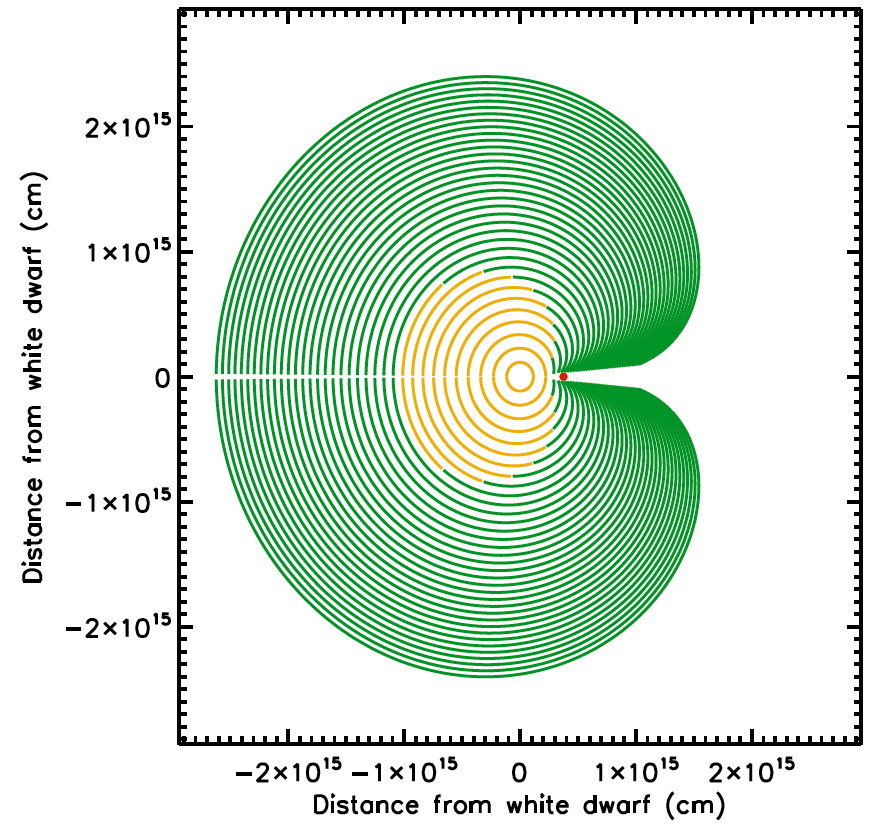 Gamma Ray:
1013-1014 cm
.
γ
X-ray:
1014-1015 cm
Radio: 
1015-1016 cm
Nelson, Donato, Mukai, Sokoloski, & Chomiuk (2012)
Interaction between nova and circumbinary material seen on all scales, at all wavelengths.
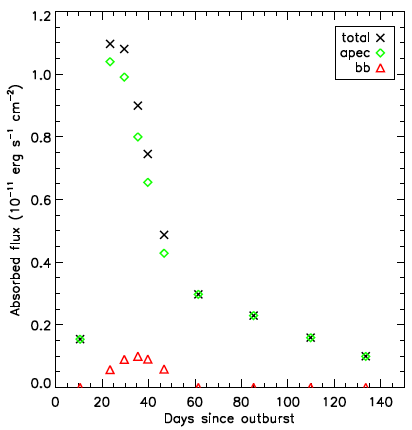 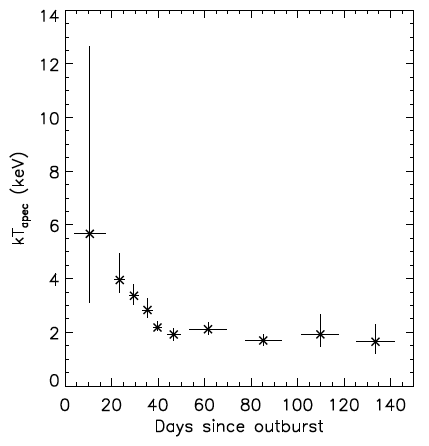 Gamma Ray:
1013-1014 cm
Swift
X-ray Data
Luminosity
X-ray:
1014-1015 cm
Temperature (keV)
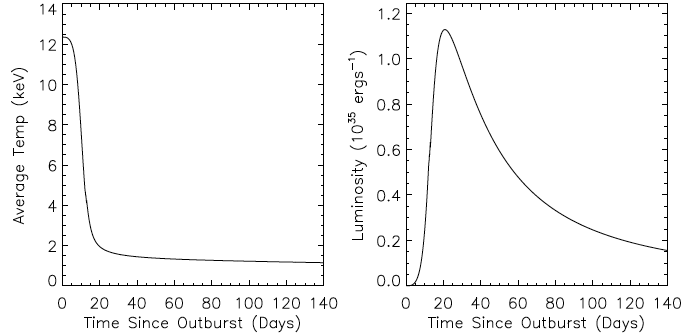 A Model for the Forward Shock
Radio: 
1015-1016 cm
Nelson, Donato, Mukai, Sokoloski, & Chomiuk (2012)
Interaction between nova and circumbinary material seen on all scales, at all wavelengths.
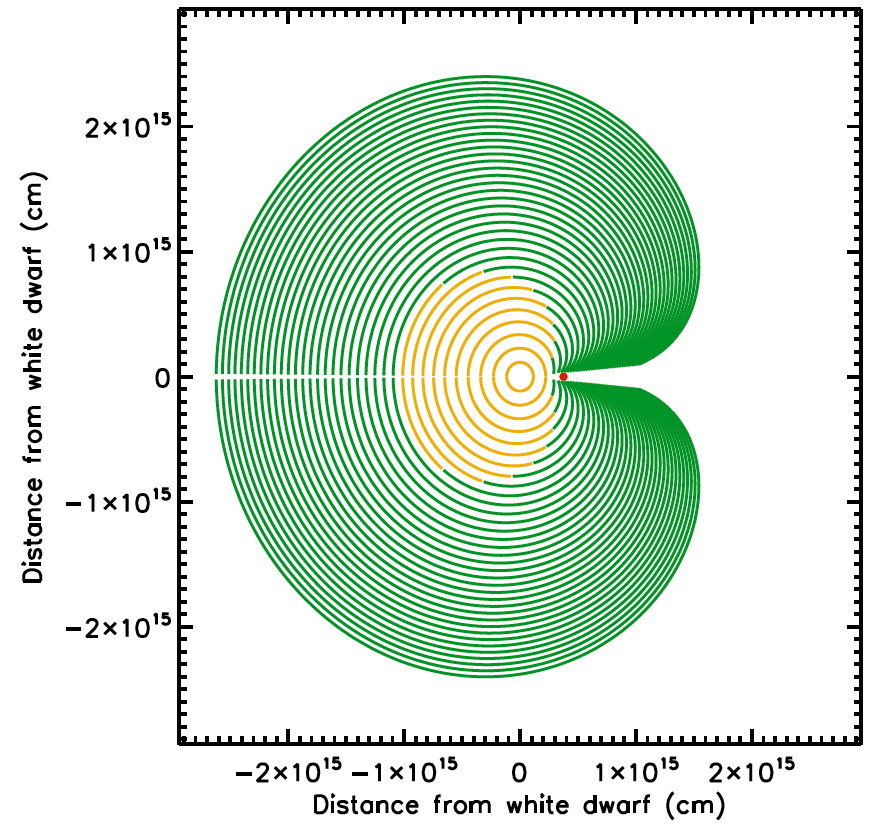 Gamma Ray:
1013-1014 cm
X-ray
.
γ
X-ray:
1014-1015 cm
X-ray
Radio: 
1015-1016 cm
Interaction between nova and circumbinary material seen on all scales, at all wavelengths.
Interaction between nova and circumbinary material seen on all scales, at all wavelengths.
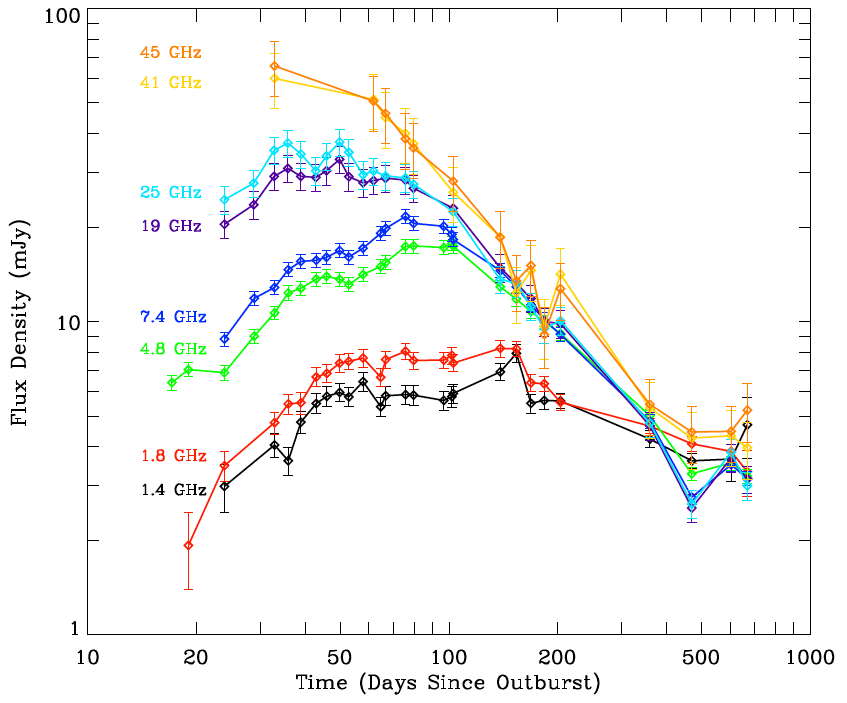 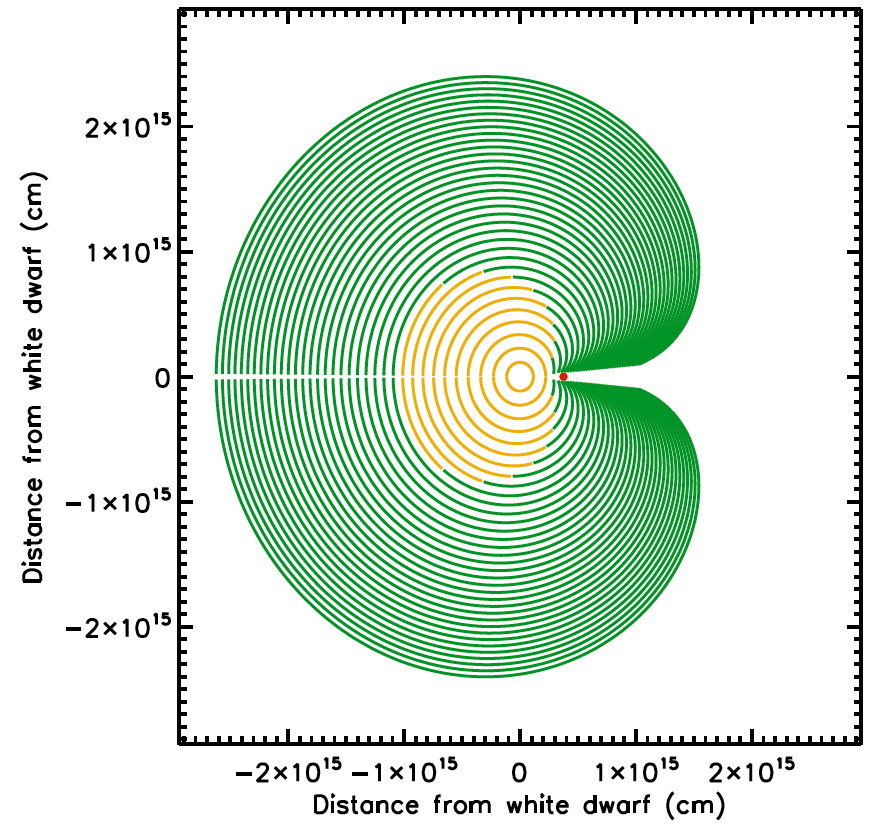 VLA Light Curves
Gamma Ray:
1013-1014 cm
Gamma Ray:
1013-1014 cm
X-ray
.
γ
X-ray:
1014-1015 cm
X-ray:
1014-1015 cm
X-ray
Wind eaten away by nova blast
Mira wind becoming more ionized
Radio: 
1015-1016 cm
Radio: 
1015-1016 cm
Chomiuk et al. 2012
Interaction between nova and circumbinary material seen on all scales, at all wavelengths.
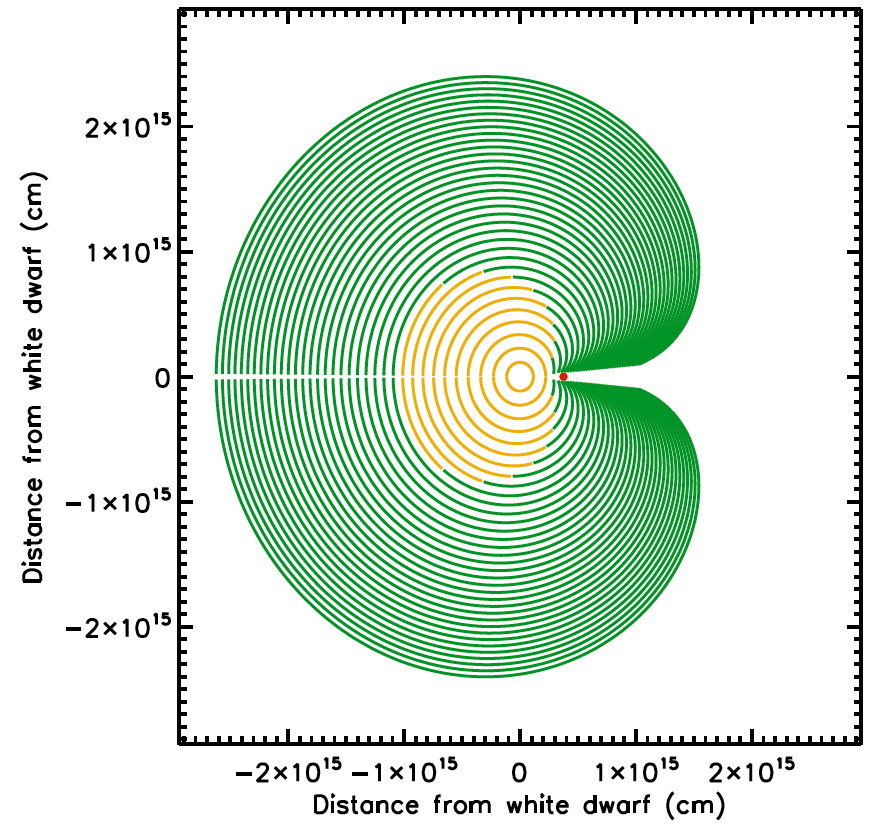 Radio
Gamma Ray:
1013-1014 cm
X-ray
.
γ
X-ray:
1014-1015 cm
X-ray
Radio
Radio: 
1015-1016 cm
Novae with giant companions are rare.
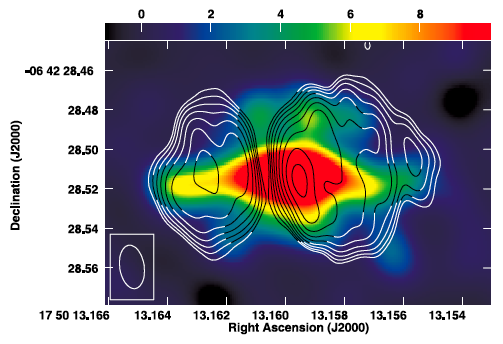 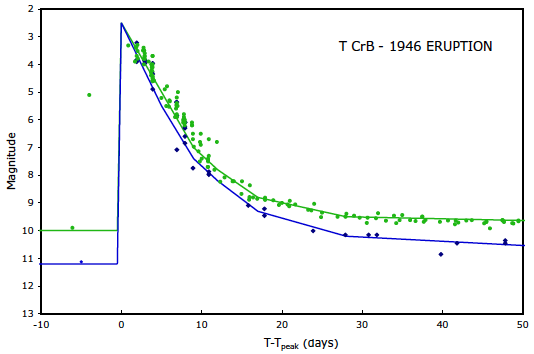 RS Oph 2006
Most novae have very low density surroundings
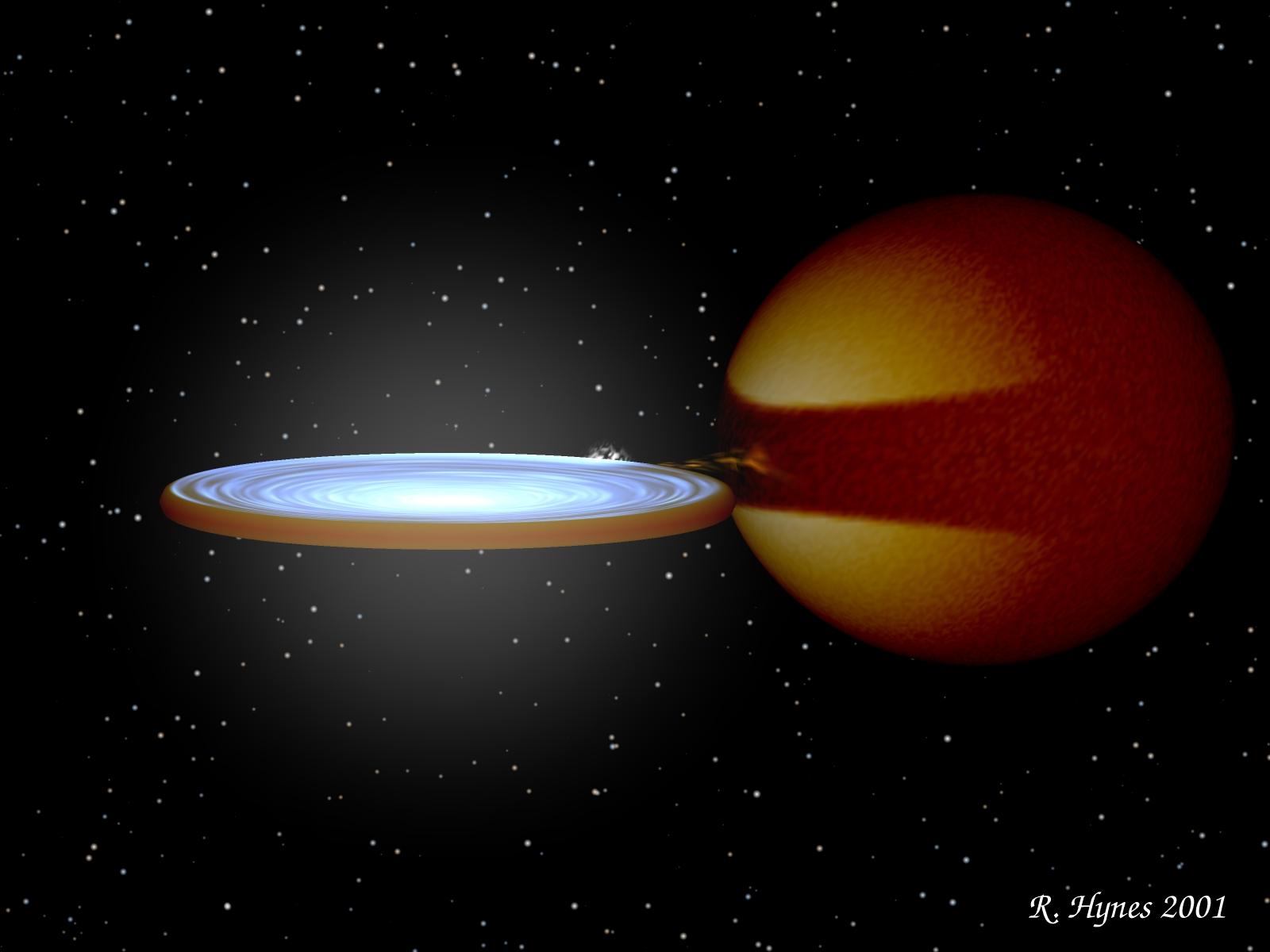 Sco 2012 & Mon 2012 
The second and third gamma-ray novae
Gamma Ray Nova #2: Sco 2012
A “normal” classical nova
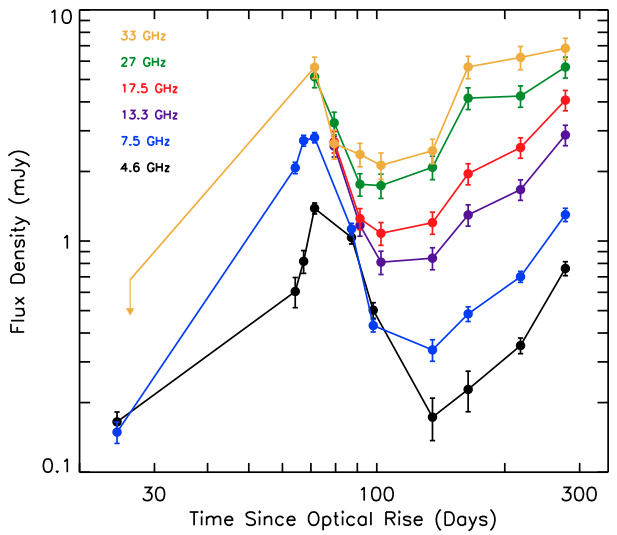 Gamma Ray Nova #3: Mon 2012
Another “normal” classical nova
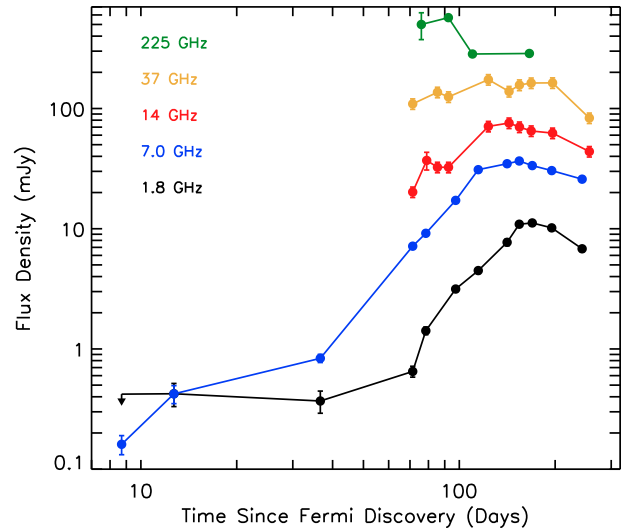 First nova discovered with gamma rays!

Only gamma-ray and radio data for the first   ~2 months!
Why did Sco 2012 and Mon 2012 show gamma-rays while dozens of other novae have not?
Evolved companion? (a la V407 Cyg)
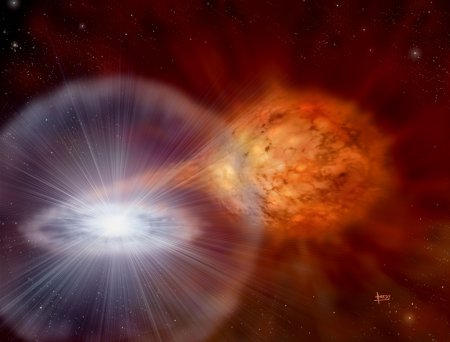 Progenitors detected for both systems, consistent with main sequence companions.
Why did Sco 2012 and Mon 2012 show gamma-rays while dozens of other novae have not?
Evolved companion? 

 Proximity?
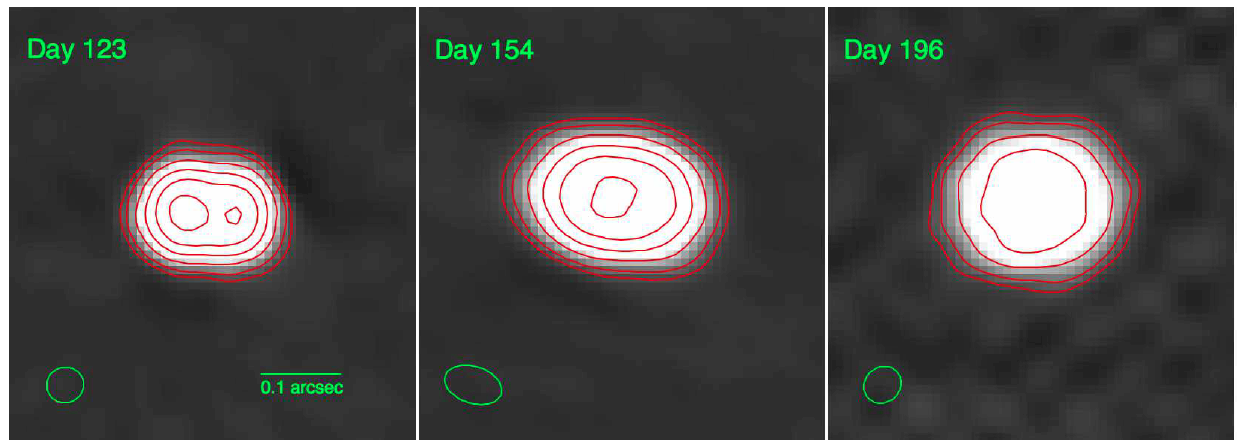 Expansion of Mon 2012 resolved with VLA, expansion parallax implies D ~ 3.6 kpc
Why did Sco 2012 and Mon 2012 show gamma-rays while dozens of other novae have not?
Evolved companion? 

 Proximity?
Internal Shocks?
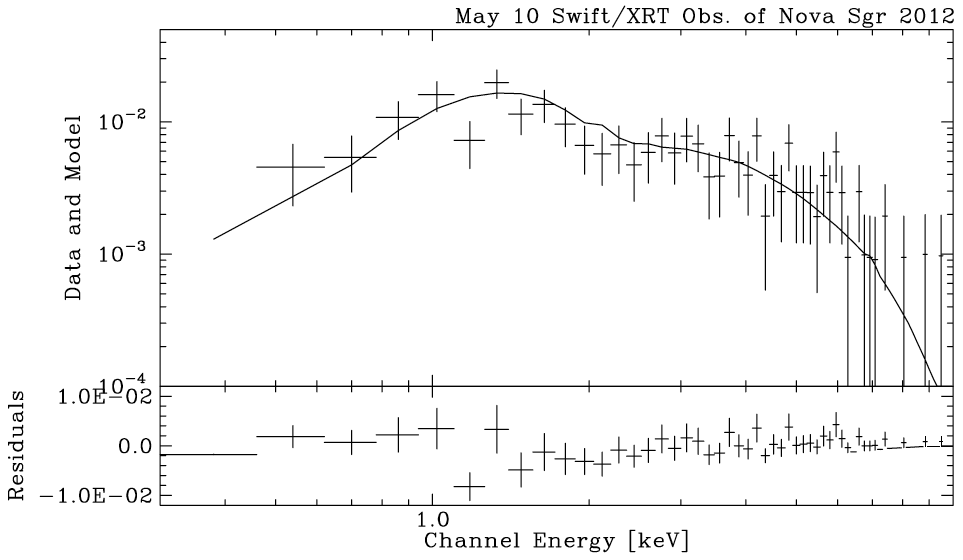 Other novae show faster shocks, like Sgr 2012 #1.   X-rays imply >30 keV plasma, or >5,000 km/s shock.
Why did Sco 2012 and Mon 2012 show gamma-rays while dozens of other novae have not?
Evolved companion? 

 Proximity?

 Internal Shocks?

 Jets?
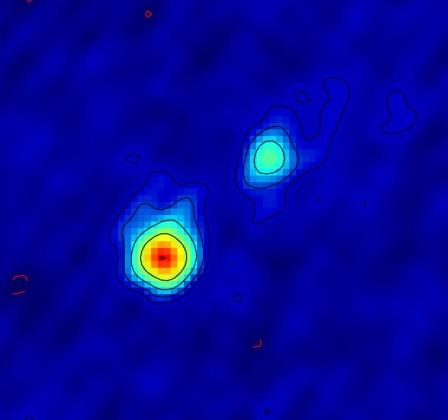 35 +/- 1 mas
50 mas
EVN imaging of Mon 2012 at 5 GHz
Why did Sco 2012 and Mon 2012 show gamma-rays while dozens of other novae have not?
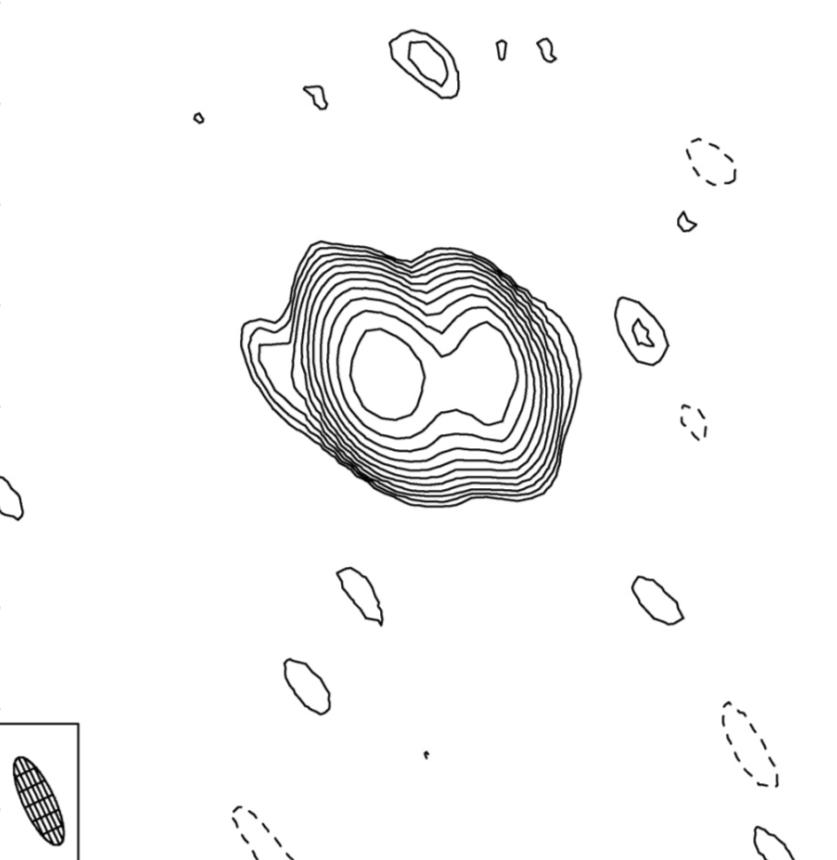 e-MERLIN – 5.7 GHz
Evolved companion? 

 Proximity?

 Internal Shocks?

 Jets?
200 mas
Why did Sco 2012 and Mon 2012 show gamma-rays while dozens of other novae have not?
Evolved companion? 

 Proximity?

 Internal Shocks?

 Jets?

 Non-conservative mass transfer?
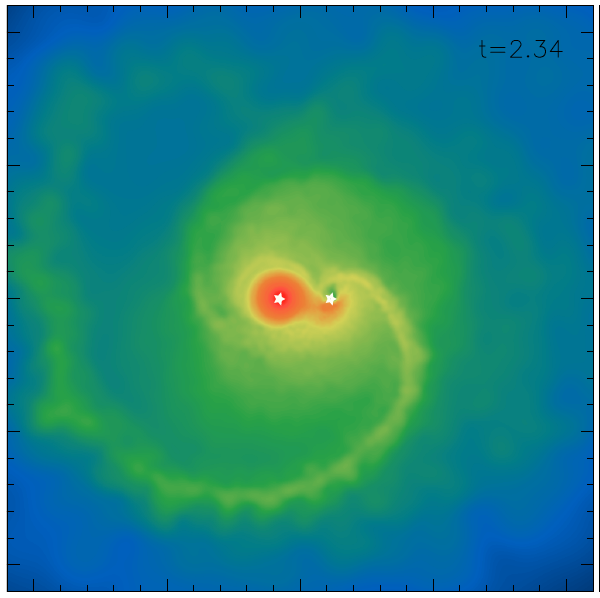 Mohamed & Podsiadlowski (2010)
How is mass ejected from novae?
Common Envelope
Residual burning on WD
Irradiated companion
Impulsive Ejection
In Conclusion
Novae interacting with dense circumbinary material can produce gamma rays. This makes sense. 
 But novae surrounded by low density material can also (sometimes) make gamma rays. 
 This has us all stumped. Still (9 months after Sco 2012/Mon 2012).
In Conclusion
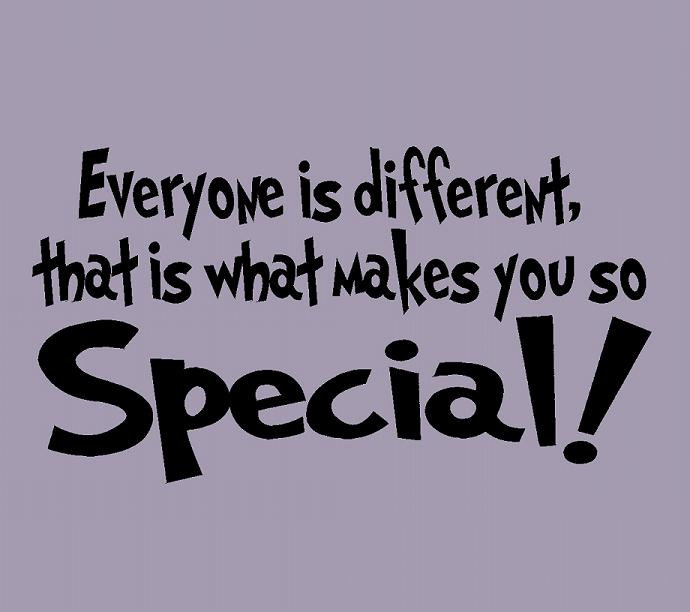